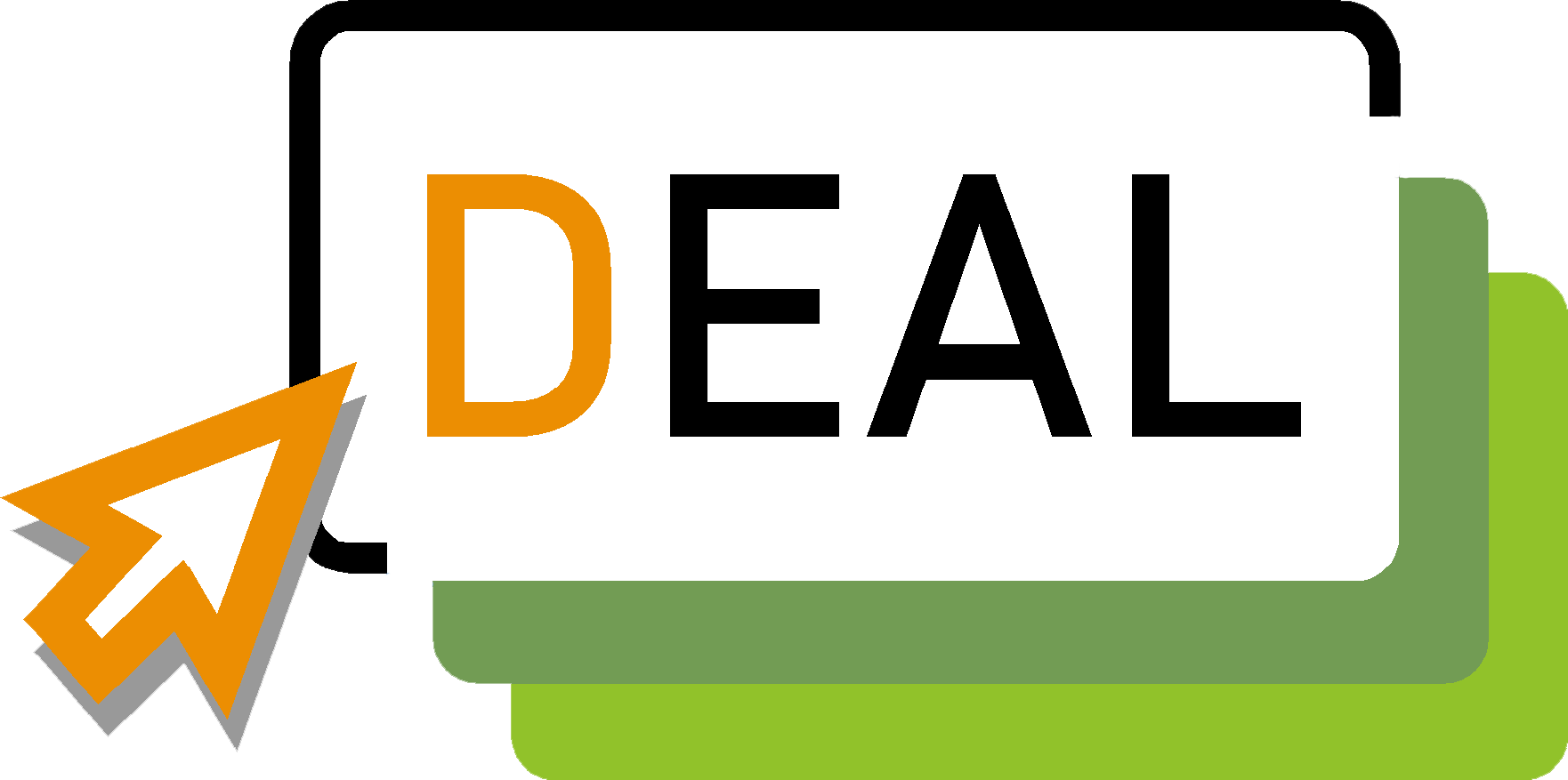 Basic Introduction to Computer Technology
By Irish Rural Link
Objectives and Goals
At the end of this module you learn about

Basic Computer Technology
 Microsoft Word & Excel
Unit 1Computing Devices
In the recent past the vast majority of people used a Personal Computer (PC) to access the Internet. Recently however the number of people using only a PC to browse the internet has declined rapidly. 
An ever expanding number of devices are now used to connect to and use the Internet. Some of the most popular computing devices are outlined in the few slides.
Unit 1
Introduction to Basic Computer
Technology
Unit 2
Introduction
to Software,
Microsoft Word & Excel
Unit 1Desktop PC with Speakers
Personal Computer
 
Traditionally the PC was the most popular method used to browse the Internet. 
 
The Desktop version of a PC is a relatively large device and usually has a monitor, a mouse and a keyboard attached.
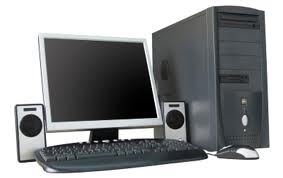 Unit 1Laptop
A laptop is simply a smaller version of a Personal Computer and has a built in monitor, keyboard and mouse. A laptop may also have built in speakers and microphone.
It is much easier to transport a laptop than a desktop and as a result laptops are more popular than PC’s.
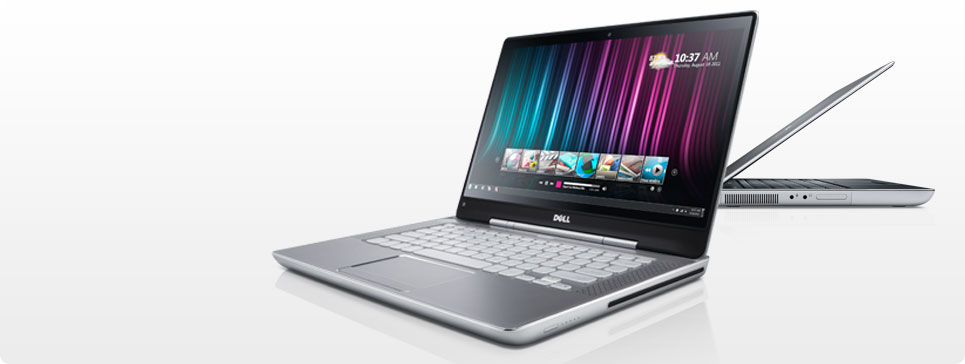 Unit 1Tablet/iPad
A tablet is a small, thin, flat tablet-sized personal computer which has many of the features of a full-size computer. 
While tablets have been around for quite a while, they have not been widely used in business or in the home. However, the release of the Ipad has made tablets a household name.
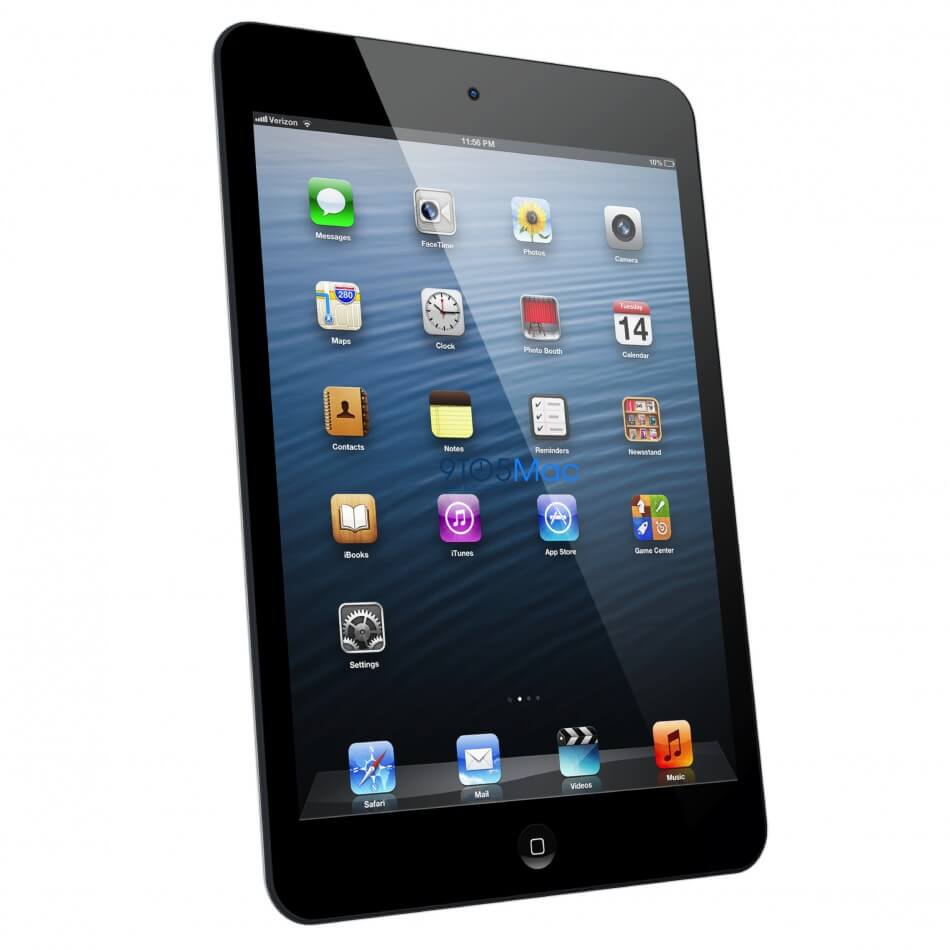 Unit 1The Monitor
The monitor is attached to the systems unit but is not permanently connected, it can be moved from one computer to another quite easily. 
 
Flat screen monitors come as standard and their function is to display the activity of the computer.
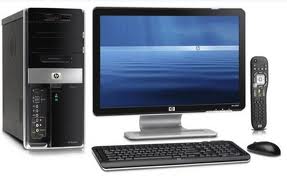 Unit 1Mouse and Keyboard
Other necessary hardware includes the mouse and the keyboard. 
The mouse is used to enter commands into the computer and the keyboard is used to type information and commands into the computer.
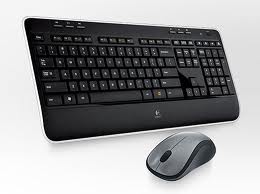 Unit 2Software
Software is the term given to the programs used by a computer, for instance if you have a game on your computer, the game is considered software.  If you were to buy a computer with absolutely no software loaded you could not use the computer for much more than a door stop. The usefulness of your computer increases as you add more software.
For now we will consider 2 types of software, Application software and Operating System
Unit 2Software
Application Software
Application software is software that allows the user to do specific actual work such as typing letters, creating spreadsheets and databases etc. 
Examples of application software are Microsoft Word (used to type letters), and Microsoft Excel (used to create spreadsheets) and Internet Explorer (used to browse the web).
Unit 2Operating System
Most application software cannot communicate directly with hardware, it needs a middle man to translate and communicate between the two items. 

This middle man is known as an operating system, it sits on top of the hardware and facilitates communication with the Applications software.
Unit 2 Operating System
The most well known operating system for home users is Windows and the most recent version of Windows is Windows  10 
               Previous versions included Windows Vista and Windows XP
Application Software (Word, Excel etc)
Operating System (Windows)
Hardware (The Computer)
Unit 2 What is Microsoft Word
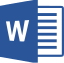 Microsoft Word or MS Word is a popular word processing program used mainly for creating documents, such as brochures, letters, learning activities, quizzes, tests, and students' homework assignments. It was first released in 1983 and is one of Microsoft Office suite's applications.
Unit 2Open a Word Document
Right-click the file you want to open. 
In the pop-up menu, select the Open with option. 
If available, choose the Microsoft Word program option in the Open with menu.
If Microsoft Word is not listed, select the Choose other app or Choose default program option, depending on the version of Windows on your computer
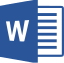 Unit 2Word /Toolbars
You can change the  shape of letters, bold letters, colour, tilt, or even underlined
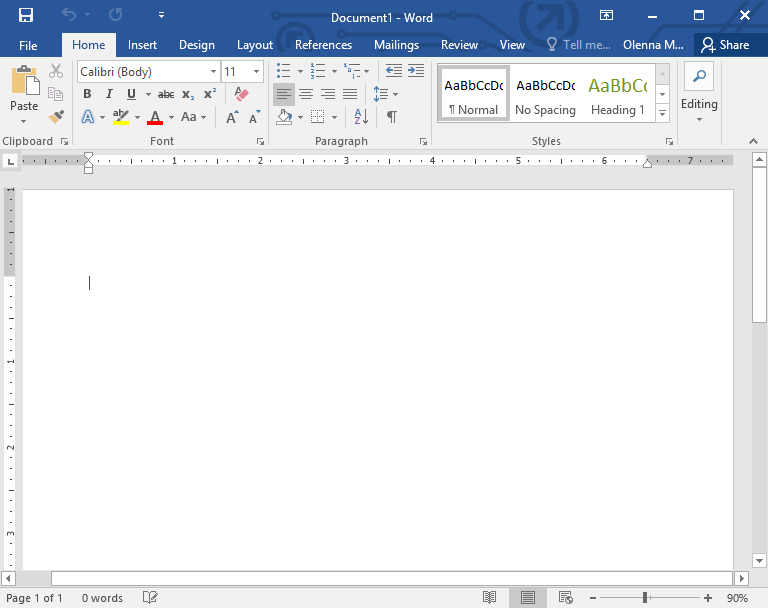 Unit 2Word /Toolbars             You can select the font type and size.
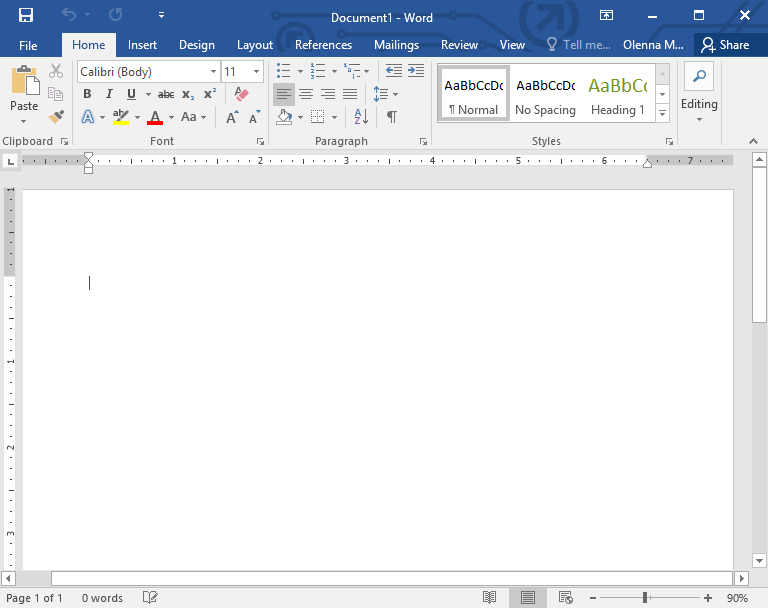 Unit 2Word /Toolbars
You can place the text/picture left, middle, right or justified position.
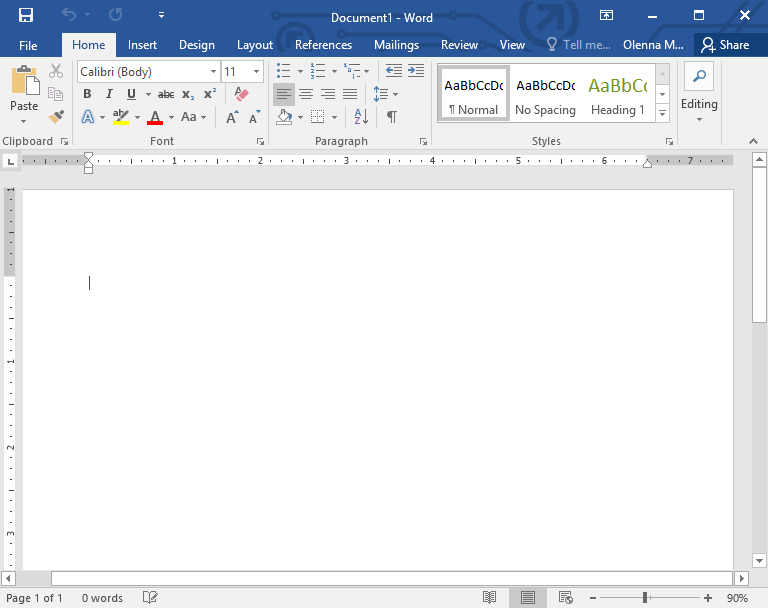 Unit 2Word /Toolbars
You can list the content in different ways.
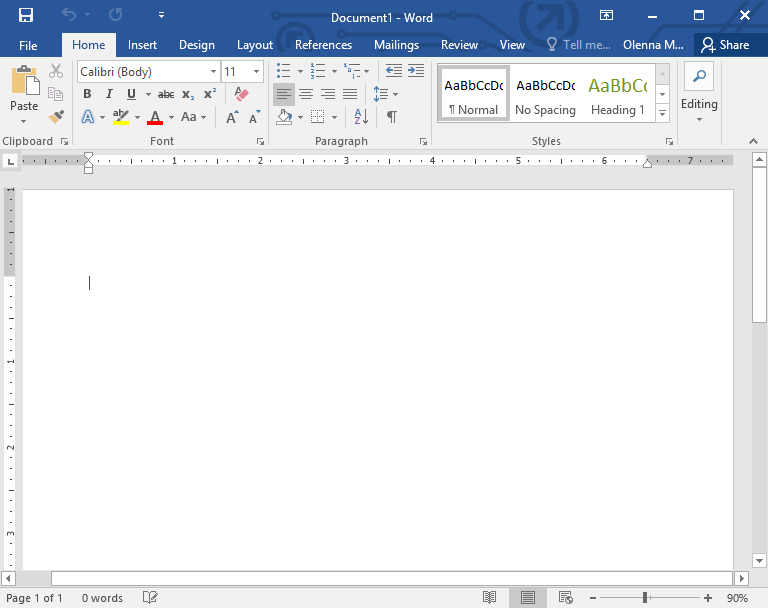 Unit 2Word /Toolbars
You can define the lines-pace
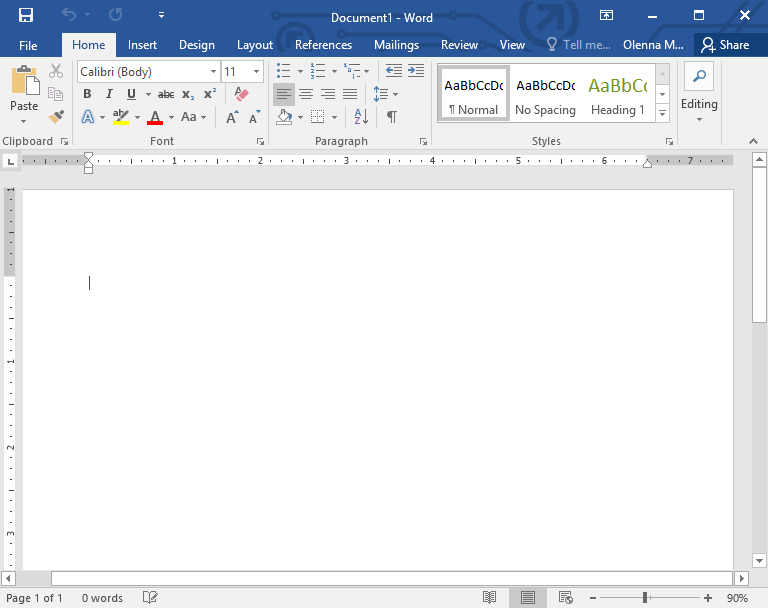 Unit 2Word /Toolbars
You can highlight the text with colouring
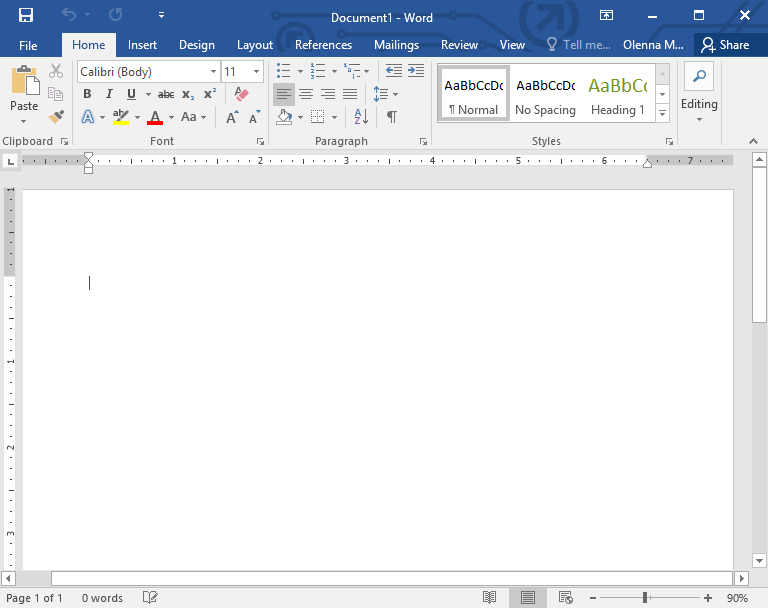 Unit 2Saving a Document
Click to the file on the tab of the
Layout and choose save option
In the window that appears you
Choose where to save the document
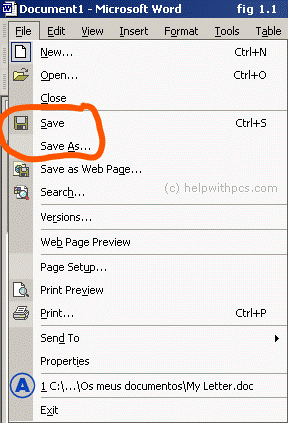 Unit 2How to print
Select Print   
from the File  tab    
to print.
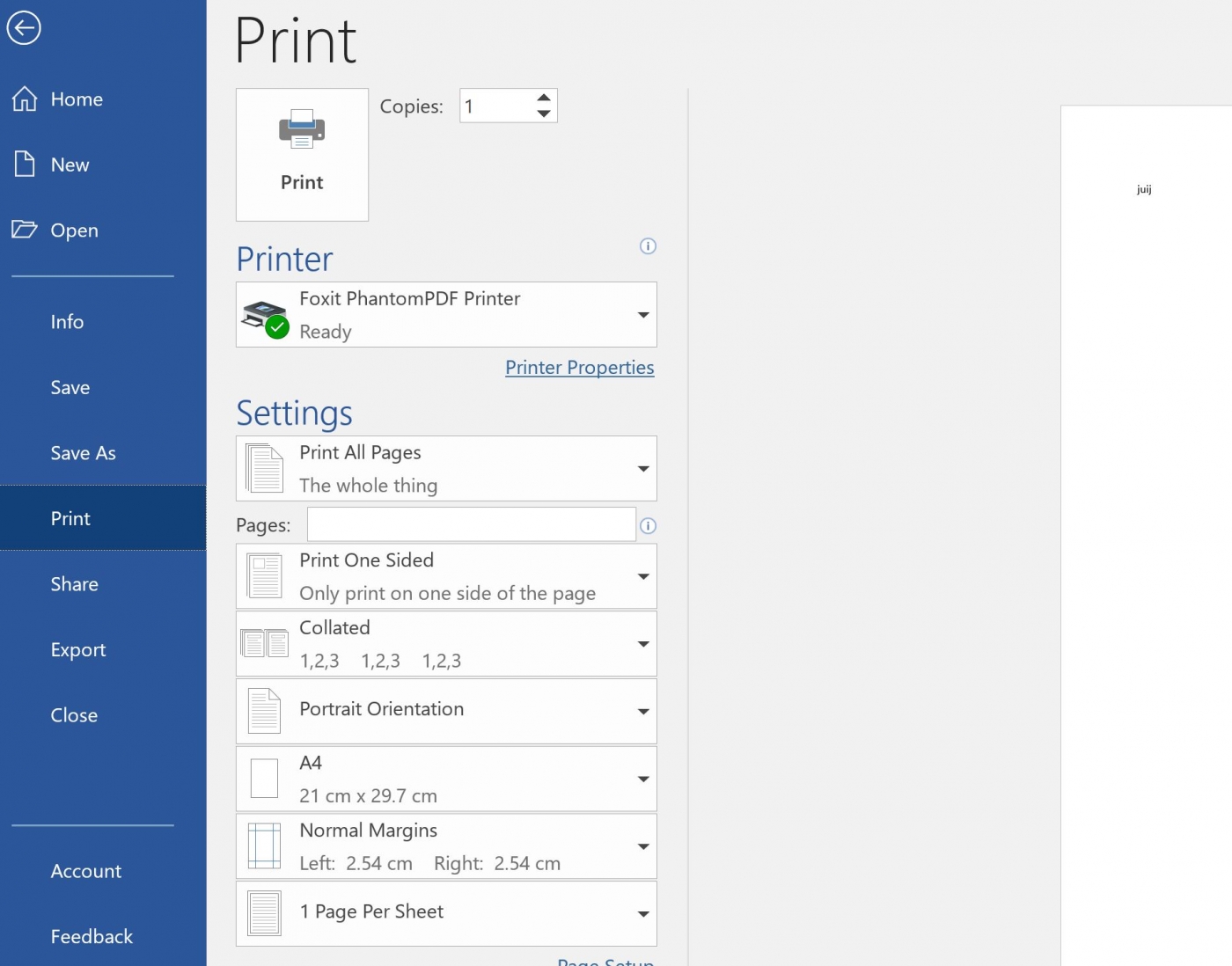 Unit 2 Introducation to Excel
Excel is typically used to organize data and perform financial analysis. It is used across all business functions and at companies from small to large.
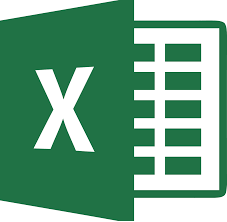 Click the Excel button in Start menu 
(left bottom corner).
Select new blank spreadsheet. The new spreadsheet dialog box appears.
You should click/select the cell you want to work with.
Unit 2How to Open  Excel
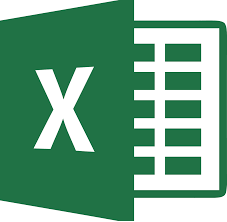 Unit 2Spreadsheet /Toolbars
Before or after typing you can shape the letters bold, colored, tilted, or even underlined.
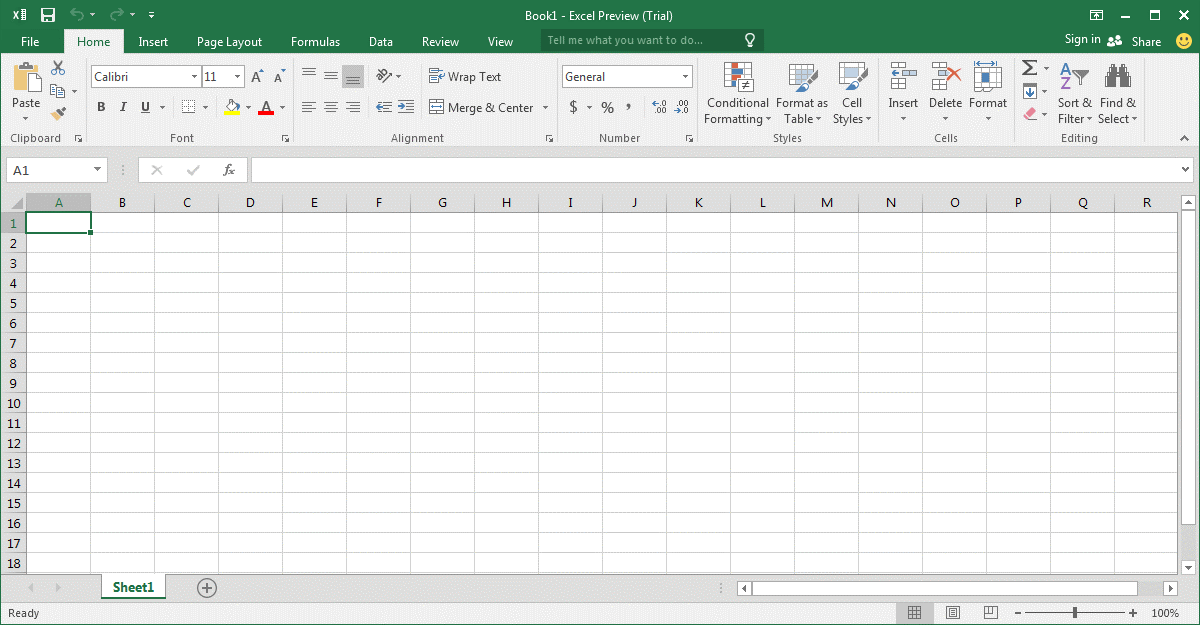 Unit 2Spreadsheet /ToolsSelect the font type and size.
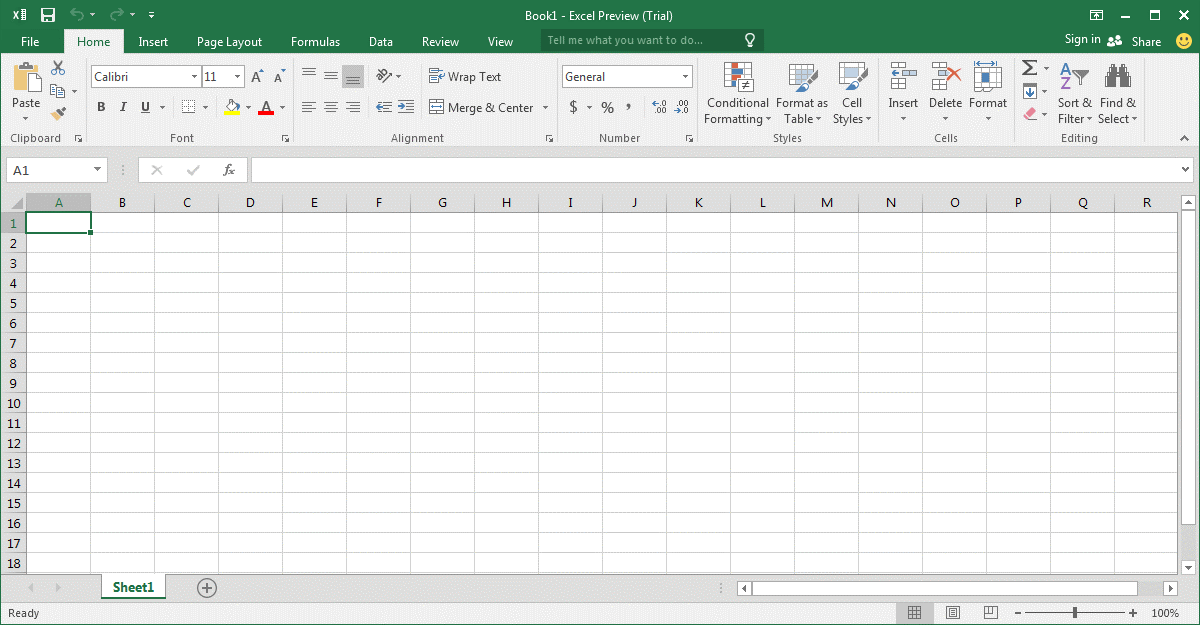 Unit 2Spreadsheet /Toolbars
You can colour the cells too.
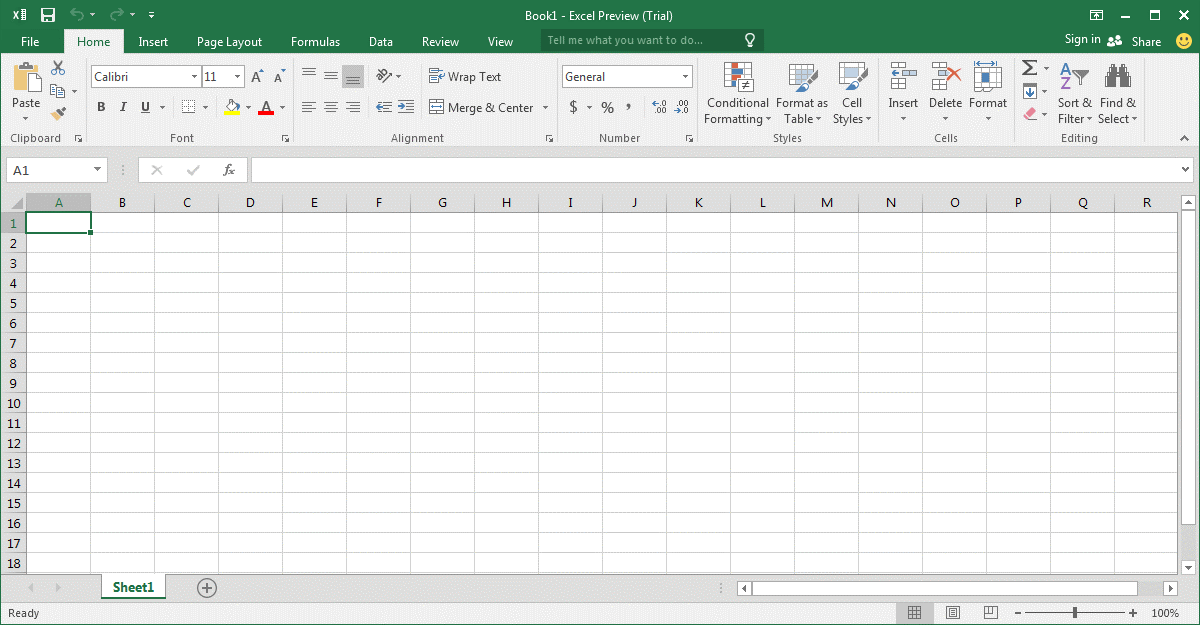 Unit 2Spreadsheet /ToolbarsYou can choose borders
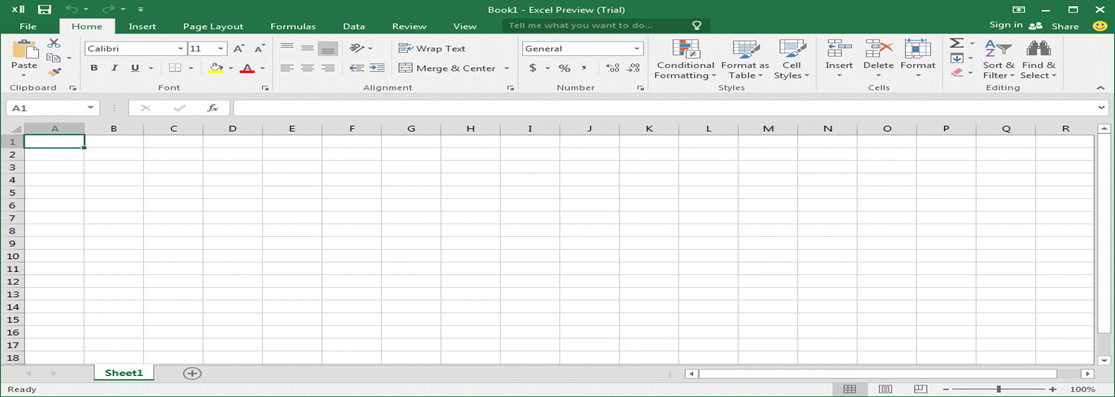 Unit 2Spreadsheet /Toolbars                      Text can be put in alphabetical order.
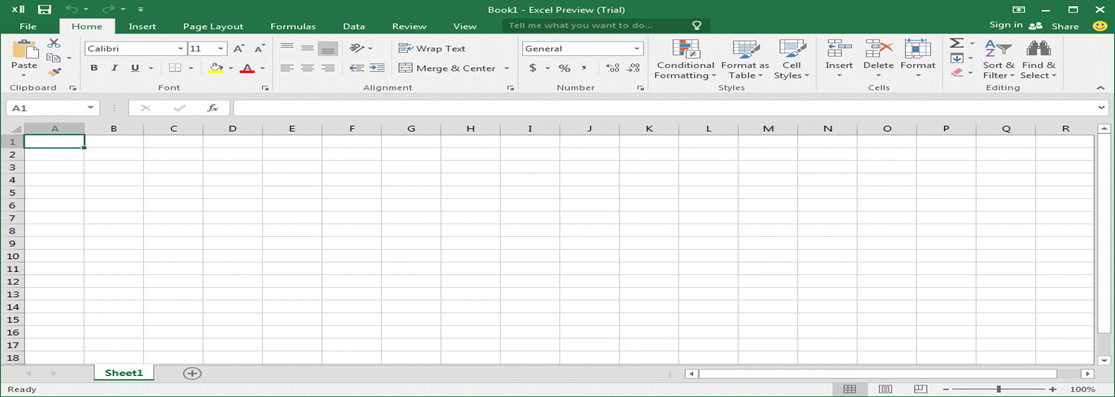 Unit 2Spreadsheet /Toolbars         You can summarize the inserted numbers of the selected cells.
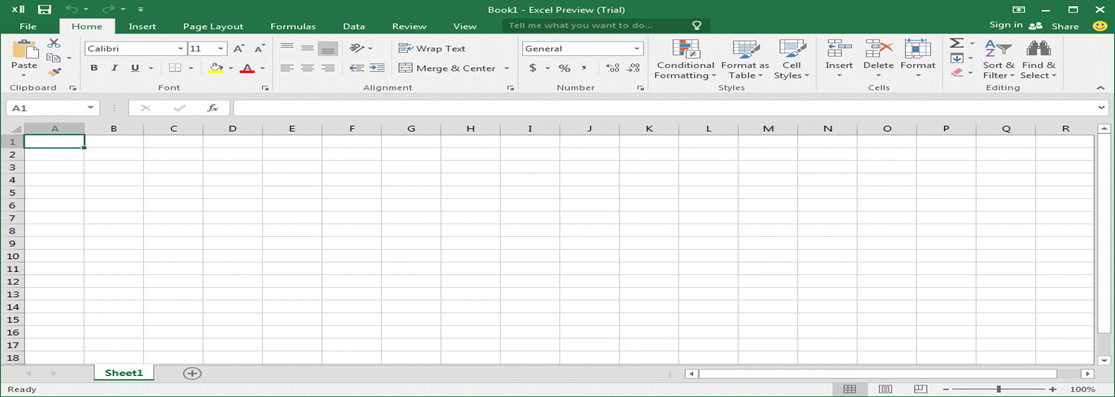 Unit 2How to save your spreadsheets
Click to file on the top of the
layout and choose save option.
In the window that appears 
you can choose where to 
save the document.
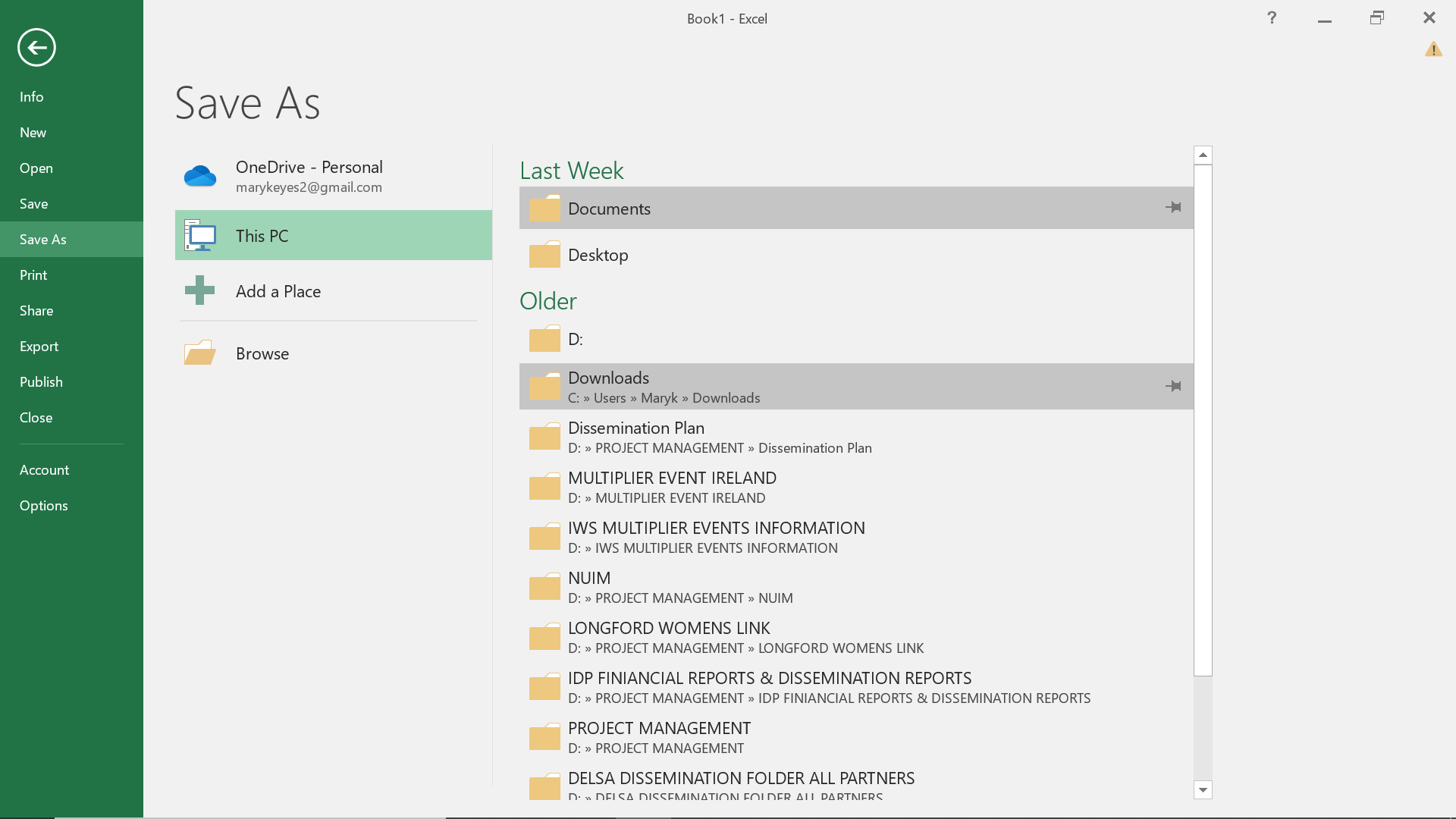 Thanks!
Any questions?